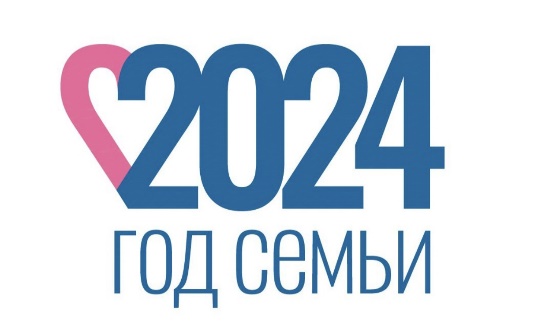 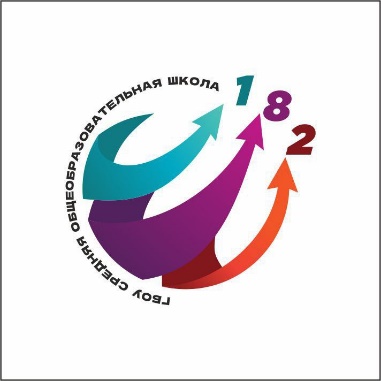 Публичный отчёт руководителя за 2024 год
ГБОУ СОШ №182 Красногвардейского района 
Санкт- Петербурга
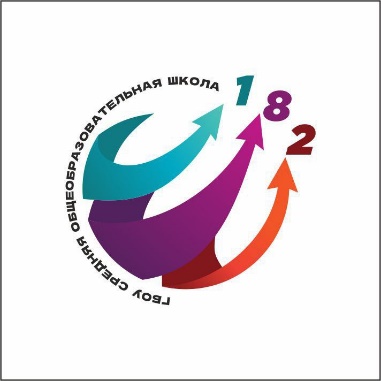 Проект «Школа педагогических традиций»
Качество кадрового обеспечения
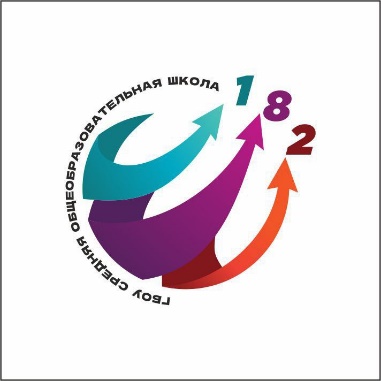 Анализ работы с педагогическими кадрами в 2024 году
Возрастной состав педагогов
Стаж работы педагогов
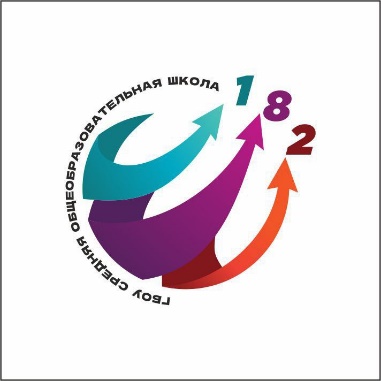 Анализ работы с педагогическими кадрами в 2024 году
Награды педагогов
Квалификационная категория педагогов
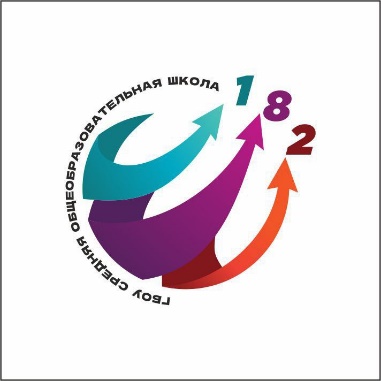 Проект «Современное и качественное образование для каждого ребенка»
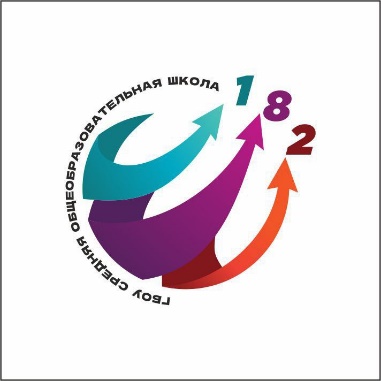 Анализ контингента обучающихся
В отчетном периоде (с 01.01.24 по 31.12.24) обучение в школе велось в 26 классах. На 31.12.2024 года в школе числилось 748 обучающихся. Средняя наполняемость классов 29 обучающийся. Увеличение контингента обучающихся и его состав сильно влияют на процесс развития школы и уровень успеваемости в классах.
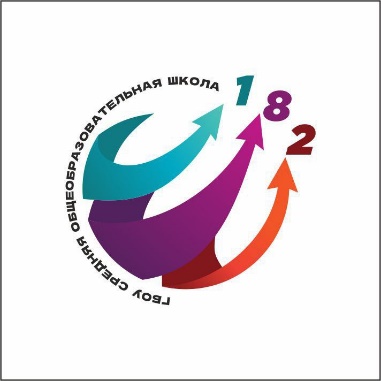 Содержание и качество подготовки обучающихся
Анализ промежуточной аттестации обучающихся за отчетный период, показывает, что результаты обучающихся школы соответствуют требованиям ФГОС НОО, ФГОС ООО, ФБУП.
Средний балл по школе – 4,09.
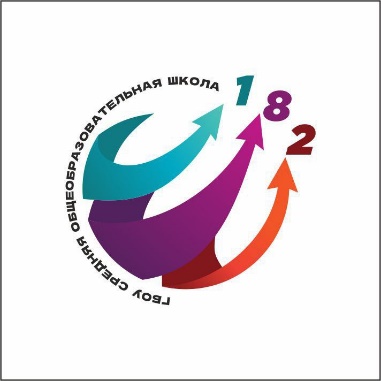 Внешний мониторинг ФГОС НОО, ООО
Статистика по результатам ВПР по математике и русскому языку
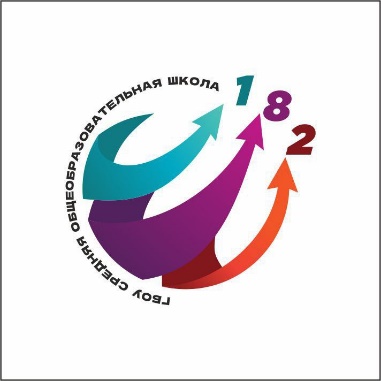 Результаты Государственной итоговой аттестации
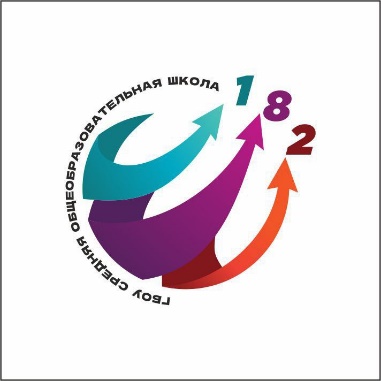 Проект «Развитие творческого потенциала личности, как ученика, так и педагога»
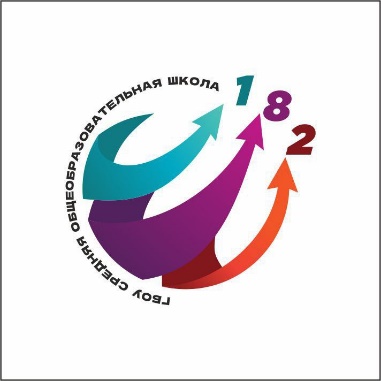 Количественный показатель учащихся ОДОД по направленностям
Охват учащихся ОДОД по возрасту
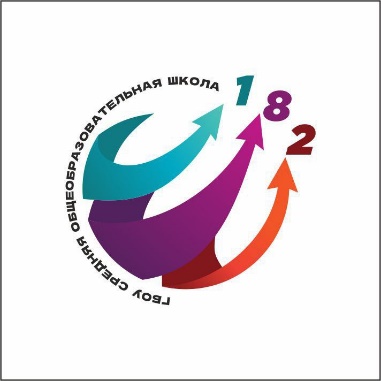 Сетевые партнеры
Санкт- Петербургский государственный лесотехнический университет
Петербургский государственный университет путей сообщения императора Александра I
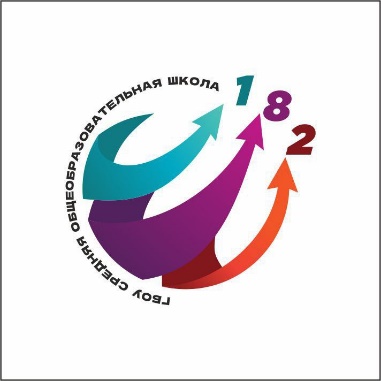 Сетевые партнеры
ГБПОУ Некрасовский педагогический колледж №1
СПб ГБ ПОУ «Малоохтинский колледж»
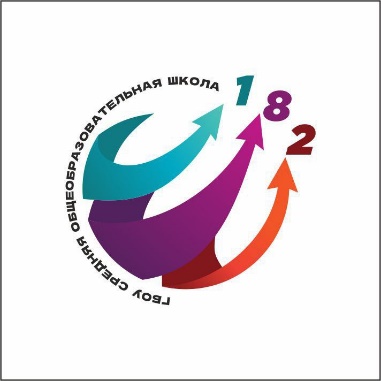 Проект «Риски современного детства»
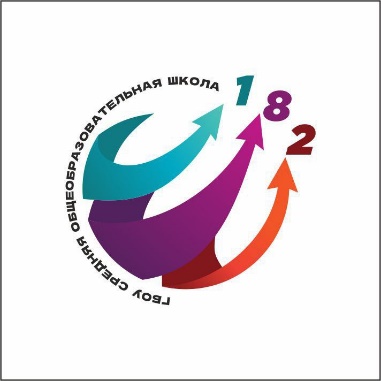 Проведение консультаций и бесед с обучающимися, педагогами и родителями
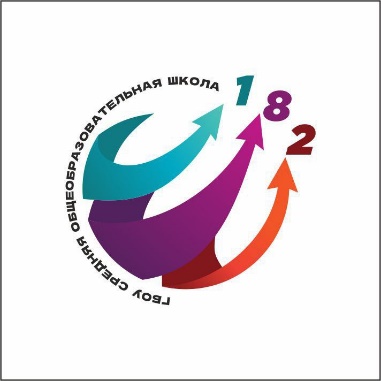 Проведение консультаций и бесед с обучающимися, педагогами и родителями
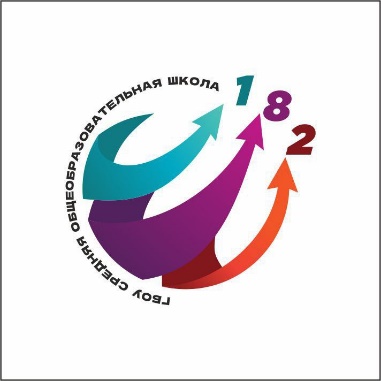 Организация платных образовательных услуг
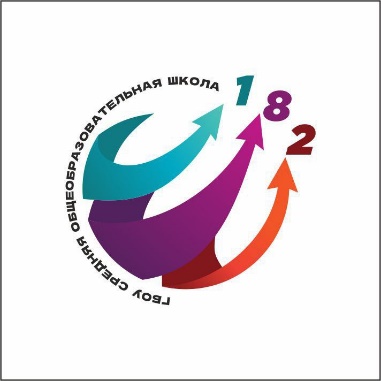 В 2024 году были предоставлены следующие платные образовательные услуги:
Английский с удовольствием
Знайка
Играем, поем, декламируем на английском языке
Английский для начинающих
Каратэ киокусинкай
Секреты орфографии
Ментальная арифметика
В 2024 году было потрачено 393370 руб. на закупку специализированной мебели в кабинет химии.
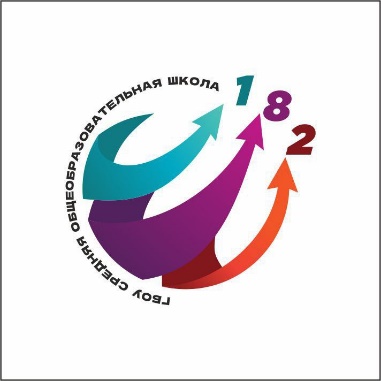 Ремонтные работы
Первый этап капитального ремонта
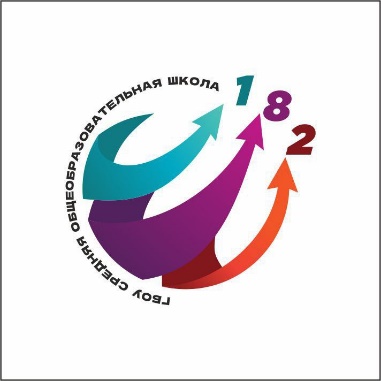 Столовая
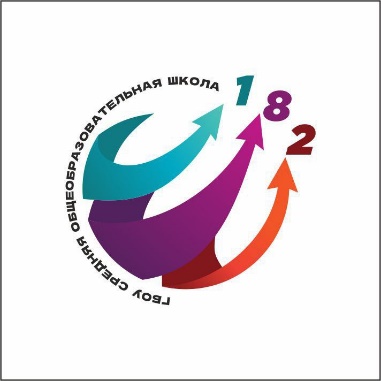 Столовая
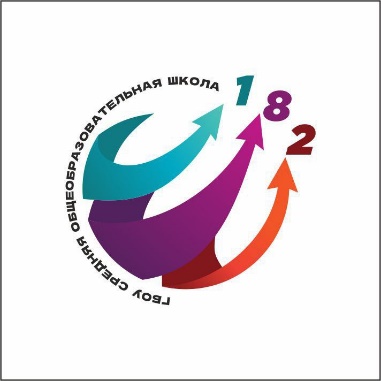 Холл, гардеробы
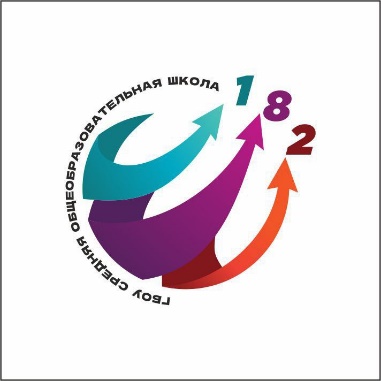 Спортивный зал
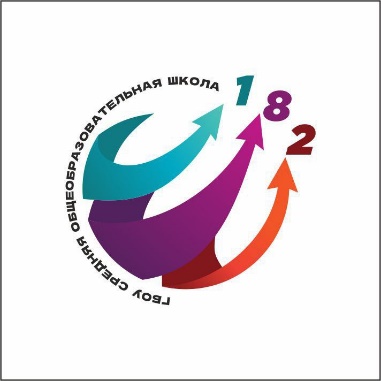 Кабинеты и рекреации 3 и 4 этажей
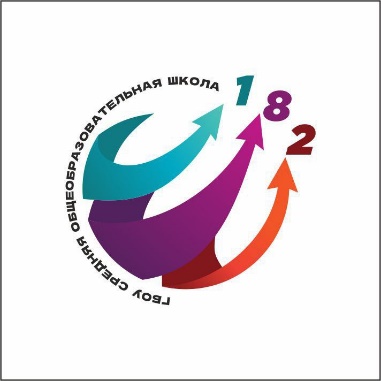 Планы на 2025 год
Реализация новой Программы развития 2025 года.
Второй этап капитального ремонта (кровля, отопление, лестничные пролеты, 2 этаж (актовый зал, кабинет физики, кабинет химии, кабинет биологии, медицинский кабинет, кабинеты, санузлы 1,2 этажей), крыльцо входной группы, крыльцо спортзала)
Продолжение сотрудничества с Малоохтинским колледжем  в образовательном проекте «Моя первая профессия»
Продолжение сотрудничества с Лесотехническим университетом
Продолжение сотрудничества с ПГУПС имени Александра I
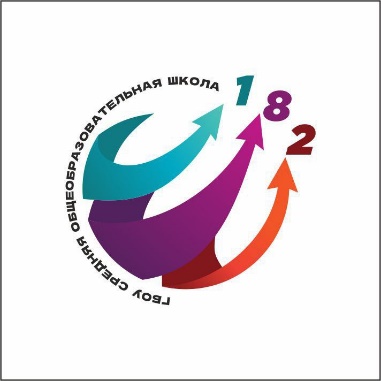 Благодарим за внимание!
Администрация ГБОУ СОШ №182